Osobnost a její poruchy
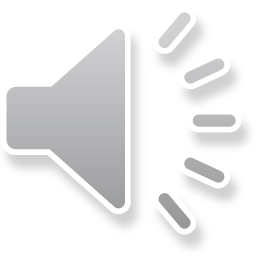 osobnost
Celek duševního života
Komplex psychických vlastností, charakteristik, vloh, schopností, dovedností, prožívání a chování
Dispozice vrozené X získané
Vrozená charakteristika – temperament
Získaná charakteristika – charakter
Kategorie Specifické poruchy osobnosti v MKN 10
Obecné poruchy osobnosti
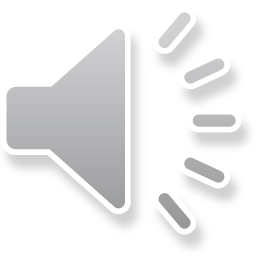 Degradace osobnosti
Snížení úrovně osobnosti
Deteriorace osobnosti
Postupné, nevratné postižení v důsledku organického procesu
Rozpad, dezintegrace osobnosti
Narušení celistvosti a integrace
Depravace osobnosti
Úpadek osobnosti, disociální jednání
Deprivace osobnosti
Důsledek strádání, nedostatku stimulů,…
Transformace osobnosti
U psychotických onemocnění
Pocit, že jsem jinou osobou, zvířetem,….; ignoruje vlastní identitu
Pokud si identitu ponechá a přidá k ní další - apersonaliace
Alternace osobnosti
Vzácný stav
Osobnost existuje ve dvou (může i více) formách
Amnézie jedné osoby na druhou
Kvalitativní porucha vědomí
Rozštěp osobnosti
Zásadní změna ve vývoji povahy nemocného
„zlom životní linie“
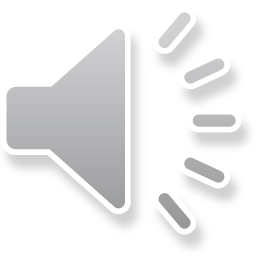 závěr
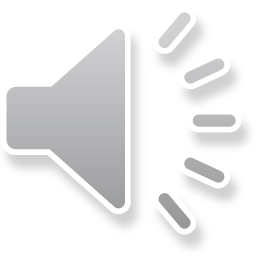